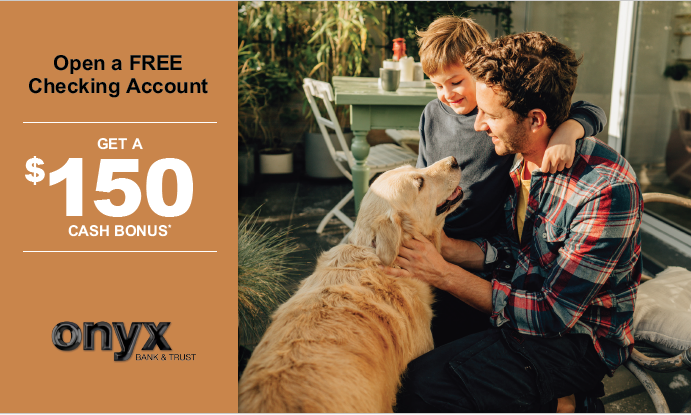 Multi Channel: Checking Engine
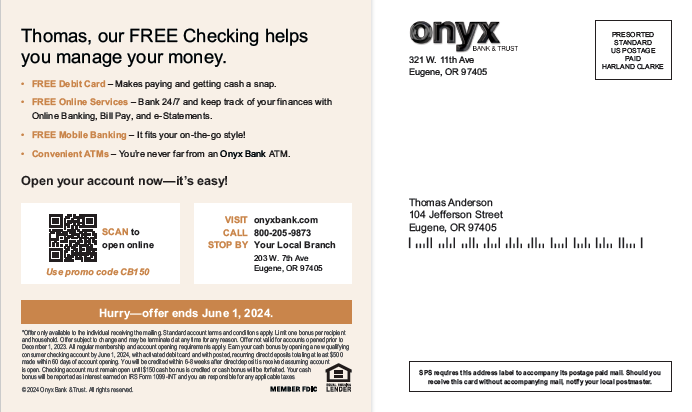 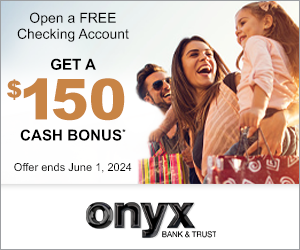 Self-Mailer
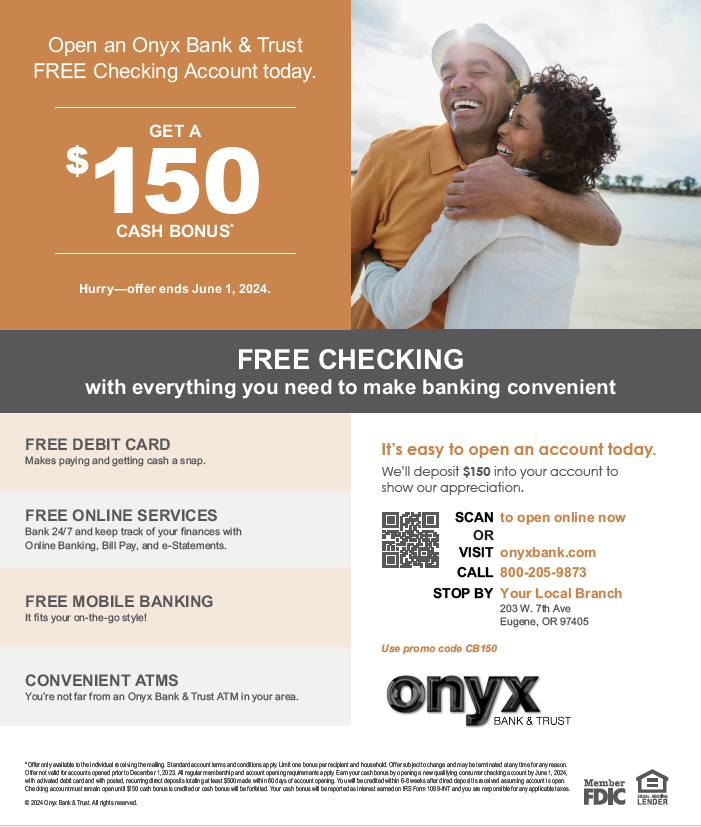 Shared Mail Postcard
Digital Display Banner
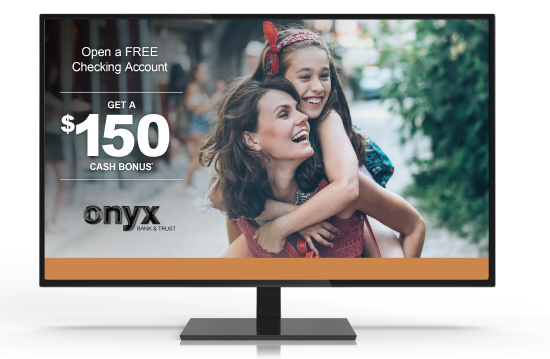 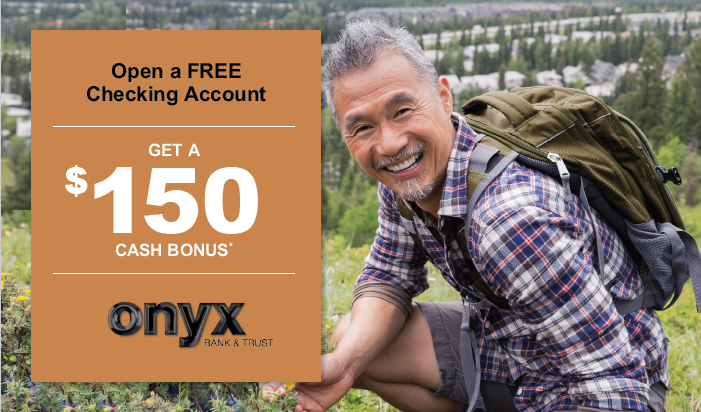 Connected TV